Turnover: Nails to the Floor
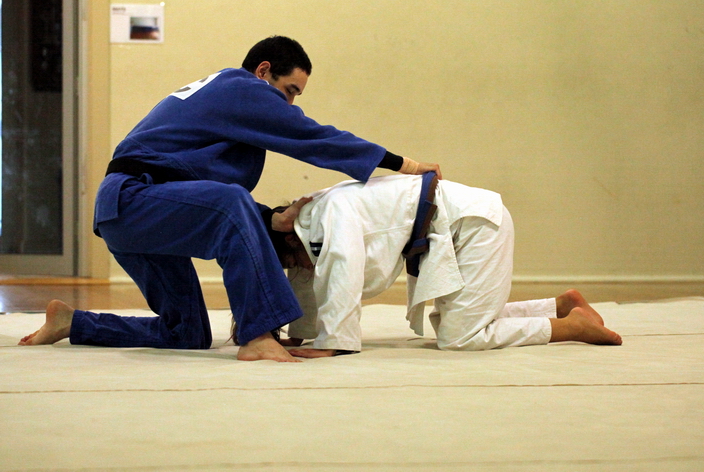 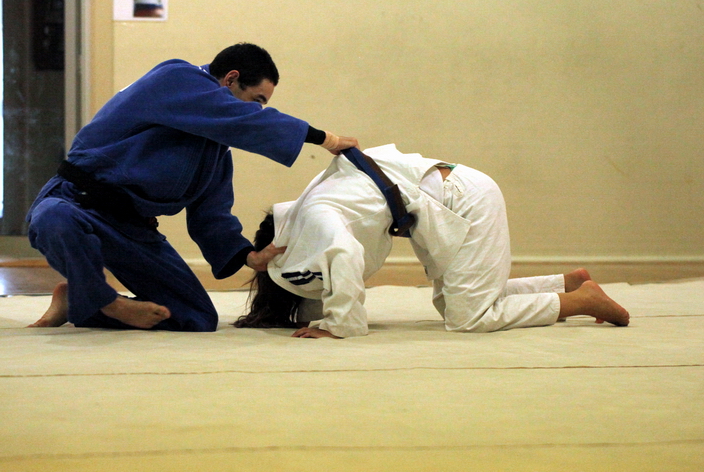 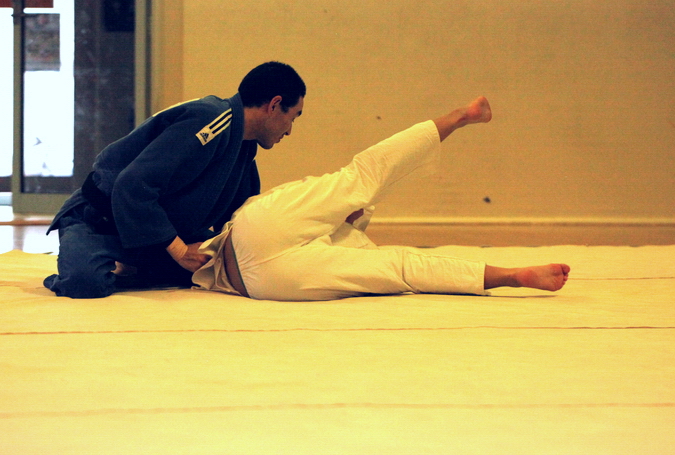 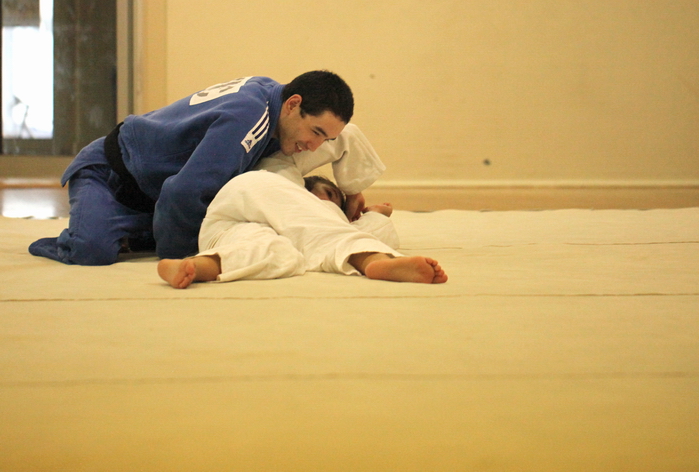